Chapter 16 Complex Numbers
Summary
Chapter summary
Chapter Summary
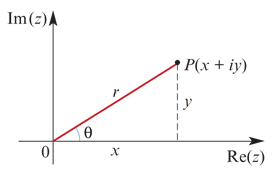 Polar Form
Chapter Summary